ECE 671 – Lecture 7
Interconnects and Switching Fabrics
Network systems
How to interconnect ports of the network system?
ECE 671
2
Interconnect designs
What are possible designs for an interconnect?
Need to get data from any input to any output
ECE 671
3
Interconnect designs
Shared bus
Shared memory
Crossbar
Multistage switching fabric

Scalability is important
Assume N ports with C bandwidth each
What is the speed requirement for each component?
In practice: 1xC to 2xC is reasonable, more is not feasibles
ECE 671
4
Scalability evaluation
Shared bus


Shared memory


Crossbar
ECE 671
5
Multistage switching fabric
Switching element
Two states: cross-over or straight
Very simple implementation


Switch fabricassembled frommultiple switchingelements:
ECE 671
6
Switching fabric topologies
Topologies determine properties
E.g., blocking probability, self-routing property, etc.
Delta network
Omega network
ECE 671
7
Contention in interconnects
Any traffic pattern should be handled
Focus on “permissible traffic load”
Over “long” term, each port receives and sends C
Short-term variation in traffic can lead to contention
Switching system needs to deal with contention
What are possible solutions
ECE 671
8
Queuing techniques
Input queuing
ECE 671
9
Queuing techniques
Output queuing
ECE 671
10
Queuing techniques
Virtual output queuing
ECE 671
11
Queuing techniques
Combined input-output queuing
ECE 671
12
Queuing techniques
Input queuing
Head-of-line blocking
Theoretical throughput limit 58.6%
Output queuing
Requires speedup of N
Virtual output queuing
N2 queues
VOQ and CIOQ requirescheduling algorithm
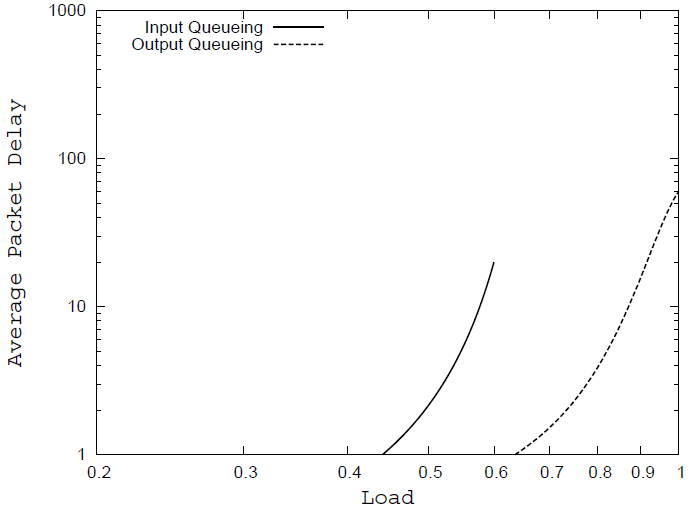 ECE 671
13
Switch scheduling
Model of scheduling problem
Request matrix or bipartite graph
Goal: find match in graph
ECE 671
14
Switch scheduling
Goals for scheduler
High throughput
Low latency
Fairness
Low-cost implementation
Comparison
iSlip, FIRM, MP
Output queuingis optimum
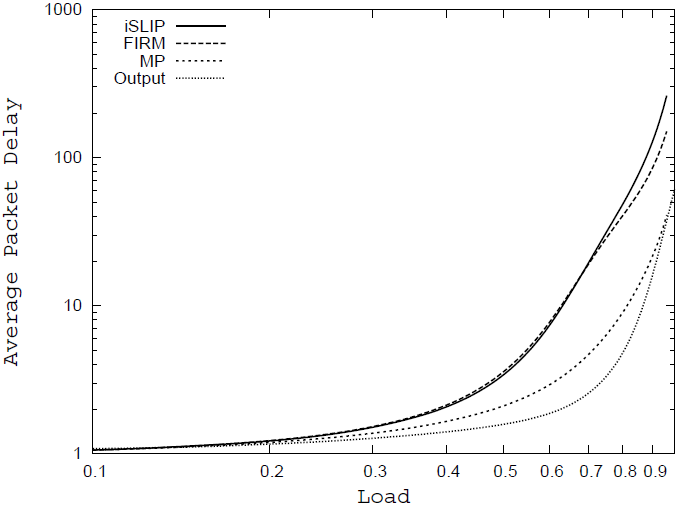 ECE 671
15